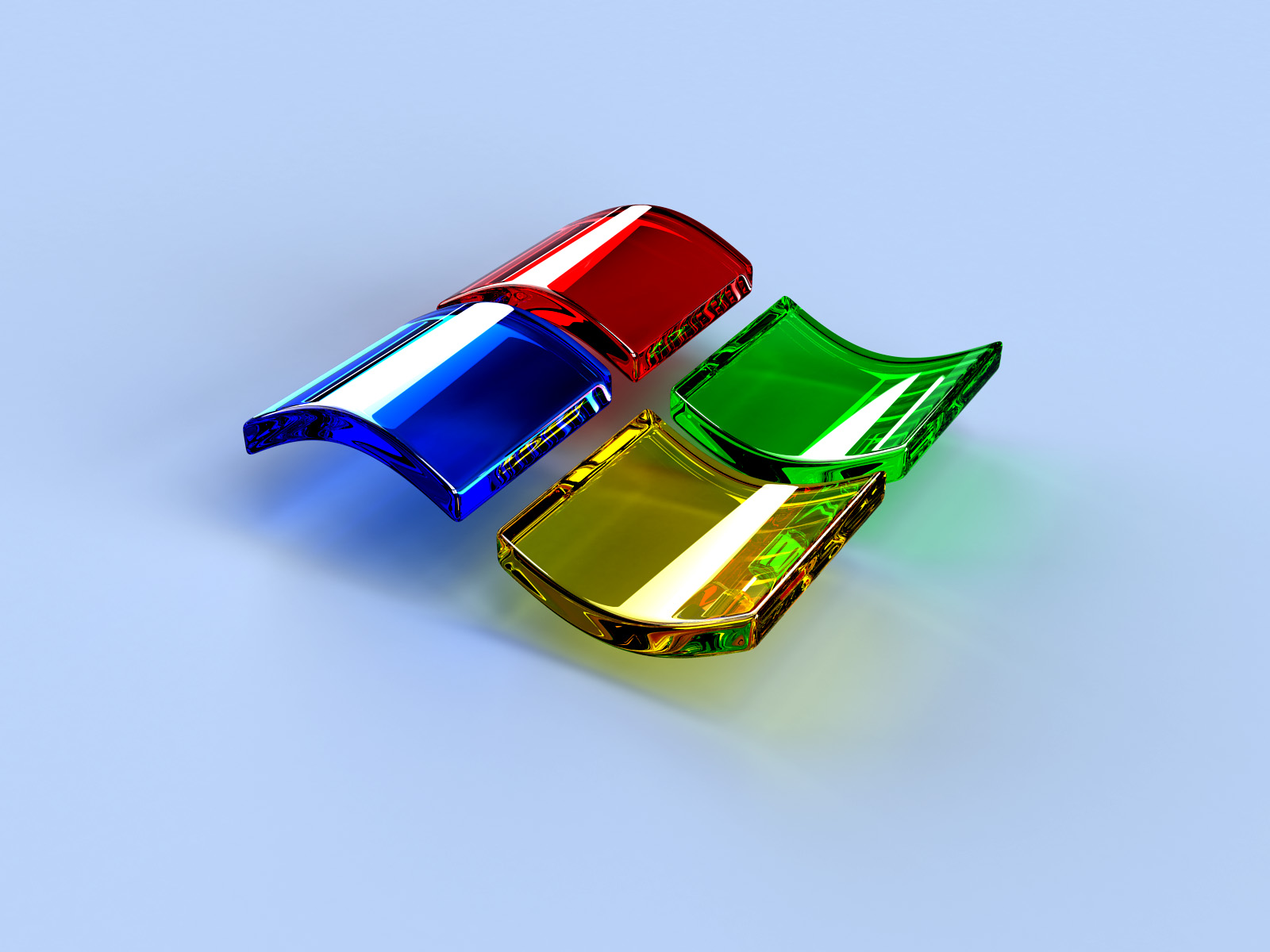 সবাইকে
সুস্বাগতম
পরিচয়
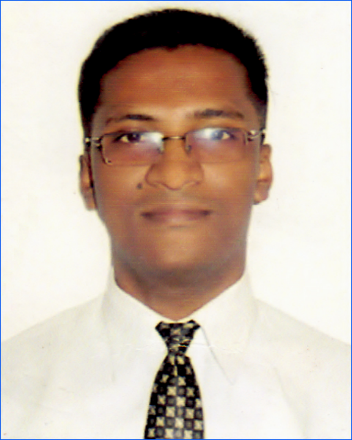 Dc¯’vcbvq:- হরিপদ দেবনাথ । 
 cÖfvlK , ivóªweÁvb wefvM । 
আলিমুদ্দিন জোবেদা অনার্স কলেজ , কাইতলা ,      নবীনগর, ব্রাহ্মণবাড়িয়া ।
 যোগাযোগ- ০১৯৩১০৮৪৭৪০
 Email – hdnath8@gmail.com
‡cŠibxwZ I mykvmb 1g cÎ Aa¨vq: ১ ( পৌরনীতি ও সুশাসন পরিচিতি)AvR‡Ki welq:সুশাসনের সংজ্ঞা , সুশাসনের বৈশিষ্ট্য ও পৌরনীতির সাথে সুশাসনের সম্পর্ক।
সুশাসন কি? ( What is Good Governance?)
১৯৮৯ সালে বিশ্ব ব্যাংক এক সমীক্ষায় “ সুশাসন ” প্রত্যয়টি সর্ব প্রথম ব্যবহার করে । এর অর্থ হল দক্ষ, কার্যকরি ও নির্ভূল শাসন।
গভর্ন্যান্স কি?
বিশ্বব্যাংক এর মতে, “ সার্বিক উন্নয়নের লক্ষ্যে একটি দেশের সামাজিক এবং অর্থনৈতিক সম্পদের ব্যবস্থাপনার জন্য ক্ষমতার প্রয়োগের পদ্ধতিই হল গভর্ন্যান্স।”
 
UNDP এর মতে, “ একটি দেশের সার্বিক স্তরের কার্যাবলি পরিচালনার জন্য অর্থনৈতিক, রাজনৈতিক এবং প্রশাসনিক কর্তৃত্বের চর্চা বা প্রয়োগের পদ্ধতিই হল গভর্ন্যান্স । অর্থাৎ , রাষ্ট্রের সার্বিক কার্যাবলি পরিচালনার জন্য যে পদ্ধতি বা প্রক্রিয়া তাই গভর্ন্যান্স।

Governance বা শাসন প্রত্যয়টি ইতিবাচক অর্থে সুশাসন এবং নেতিবাচক অর্থে মন্দ শাসন।
জাতি সংঘের সাবেক মহাসচিব কফি আনান বলেন, “ Good Governance are ensuring respect for human right and rule of law ,strengthening democracy promoting transparency and capacity in public Administration.”
2000 mv‡j wek¦e¨vsK cÖKvk করে †h mykvmb PviwU cÖavb স্তম্ভের Ici wbf©ikxj| h_v: 1.`vwqZ¡kxjZv   2.¯^”QZv   3. AvBwb KvVv‡gv  I  4. AskMÖnb
The Social Encyclopaedia- ‡Z mykvmb m¤ú‡K© ejv n‡q‡Q †h,ÒGwU miKvi cwiPvjbv অপেক্ষা  GKwU বিস্তৃত ধারণা hv GKwU wbw`©ó f‚L‡Û mvgvwRK wbqg-k„•Ljv রক্ষায়  Ges wbe©vnx ক্ষমতার  cÖ‡kœ ivóªxq কর্তৃপক্ষের f‚wgKvi mv‡_ we‡klfv‡e m¤úwK©Z । Ó
g¨vKKibxÔi g‡Z,Òmykvmb ej‡Z iv‡óªi mv‡_ mykxj mgv‡Ri, miKv‡ii mv‡_ kvwmZ RbM‡bi, kvm‡Ki mv‡_ kvwm‡Zi m¤úK©‡K †evSvq।Ó
me‡k‡l  ejv hvq †h, cÖkvm‡b hw` Revew`wnZv,‰eaZv,¯^”QZv _v‡K, G‡Z hw` সকলের AskMÖn‡bi my‡hvM Db¥y³ _v‡K,evK ¯^vaxbZvmn mKj ivR‰bwZK ¯^vaxbZv সুরক্ষার e¨e¯_v, wePvi wefv‡Mi ¯^vaxbZv, AvB‡bi kvmb, AvBbmfvi wbKU kvmb wefv‡Mi Revew`wnZv _v‡K Zvn‡j ‡m kvmb‡K ÒmykvmbÓ e‡j|
সুশাসনের উপাদান
শাসন প্রক্রিয়ায় জনগণের সম্মতি ও অংশগ্রহণ ।
শাসন প্রক্রিয়ায় ও রাজনৈতিক কর্মকান্ডে দায়িত্বশীলতা।
সিদ্ধান্ত গ্রহণে স্বচ্ছতা।
গণমাধ্যমের স্বাধীনতা ও নিরপেক্ষতা।
আইনের শাসন বাস্তবায়ন ও মানবাধিকারের প্রতি সম্মান প্রদর্শন।
তথ্যের সহজলভ্যতা।
নাগরিকের অধিকার সমুন্নত রাখা এবং তাদের নিরাপত্তা নিশ্চিত করা।
সরকারি ও  দাপ্তরিক কাজে জননিরীক্ষণ ও দক্ষতা নির্মাণ।
সময়োপযোগী নীতি প্রণয়ন ও বাস্তবায়ন । 
সমুন্নত গণতান্ত্রিক ব্যবস্থা এবং মুক্ত ও বহূত্বভিত্তিক সমাজব্যবস্থা।
বিকেন্দ্রীকৃত স্থাণীয় শাসন।
সুশাসনের  বৈশিষ্ট্য:-
১) অংশগ্রহণ                                
             ২) আইনের শাসন
             ৩) স্বচ্ছতা                      
             ৪) সংবেদনশীলতা
             ৫) ঐকমত্য                    
             ৬) ন্যায়পরায়ণতা ও সর্বব্যপকতা
৭) কার্যকারিতা ও দক্ষতা    
            8) জবাবদিহিতা
            ৯) বিকেন্দ্রীকরণ             
          ১০) স্বাধীন ও নিরপেক্ষ বিচার বিভাগ
          ১১) সাম্য                 
          ১২) অন্যান্য
জিজ্ঞাসা ?
evoxi KvR
mykvm‡bi msÁv `vI| mykvm‡bi Dcv`vb I ˆewkó¨mg~n Av‡jvPbv Ki|
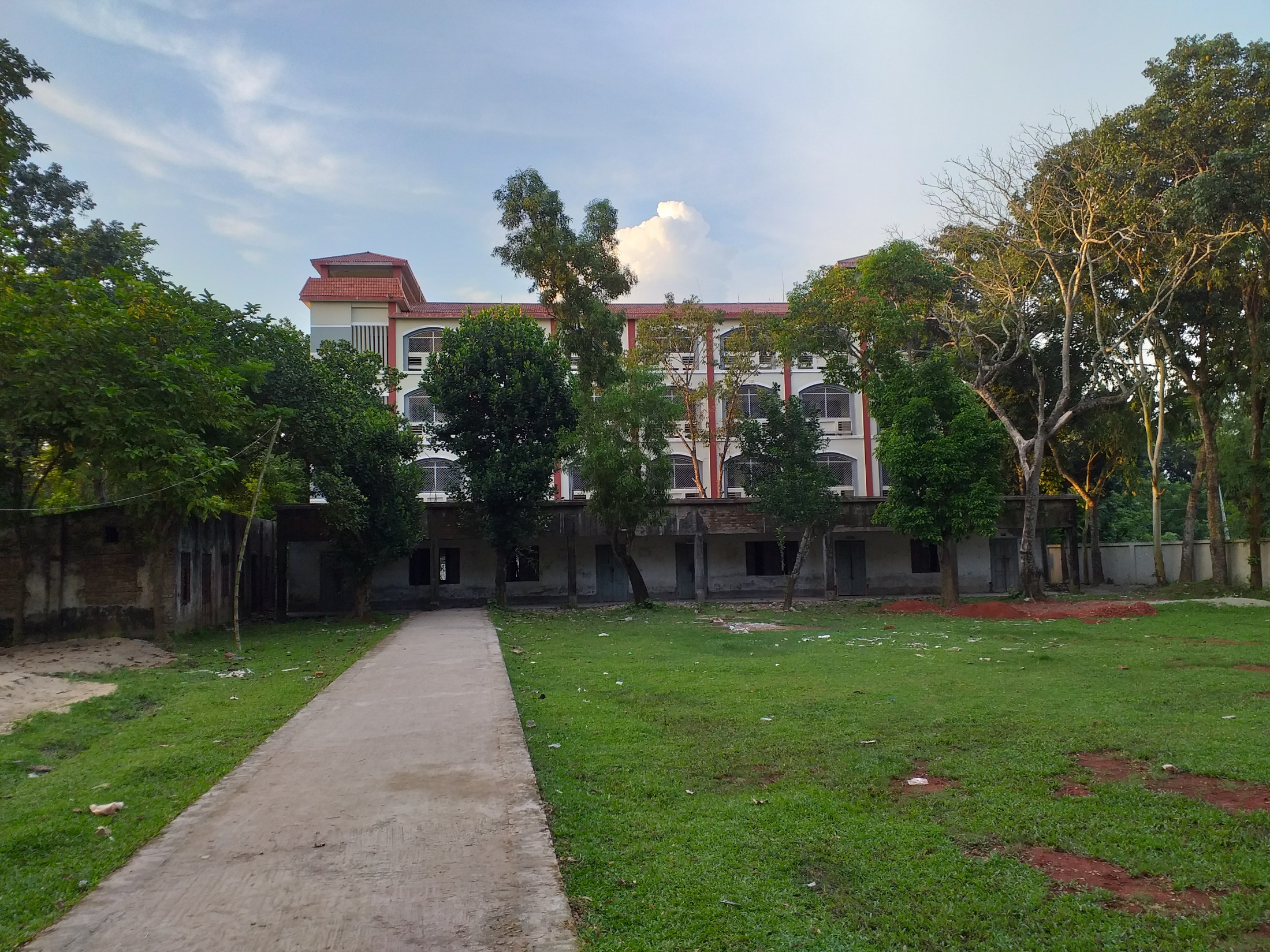 ধন্যবাদ সবাইকে